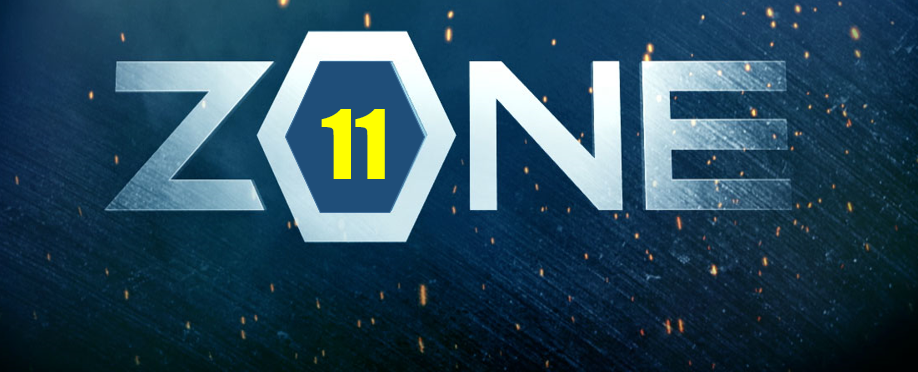 Top 11 facts on …. The UK’s energy!
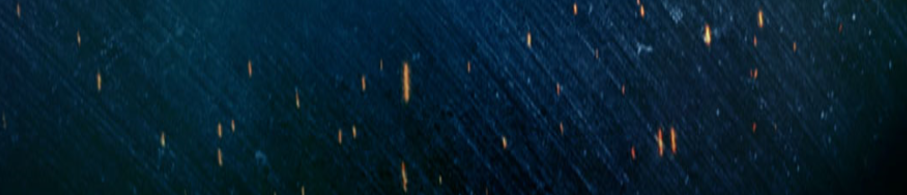 11. Non- renewable sources have issues!
Fossil fuels were formed from plants and animals, and so contain carbon. Burning these to provide energy releases carbon dioxide into the atmosphere which is linked to global warming and health problems.

Fossil fuels are finite – one day they will be too difficult/expensive to extract. This leads to costs of developing new energy sources or  importing fossil fuels from abroad.

There are safety concerns with some non-renewable sources; e.g. coal mines collapsing or radiation leaks at nuclear power stations
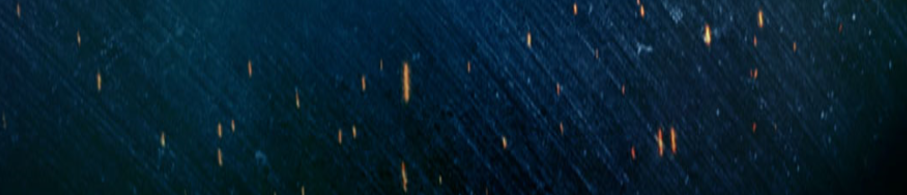 10. Renewables aren’t perfect either!
While it is easy to talk about the benefits of renewable energy sources, make sure you can explain some problems with them to:
 - visual and noise pollution
 - take up valuable space
relatively new (and therefore expensive) tech
costs of maintenance
Greenhouse gases released in manufacture/transport stages
Not all areas are suitable
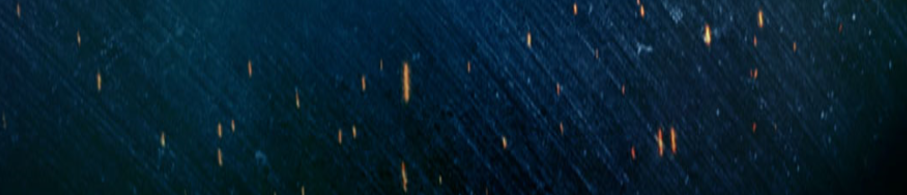 9. An energy mix is important.
Currently almost 50% of the UK’s energy comes from gas, and non-renewable make up approx 85% of the energy supply.

As more sources are imported it is essential to have a mix in case of disruptions to energy pathways or geopolitical issues. 
What do these terms mean?
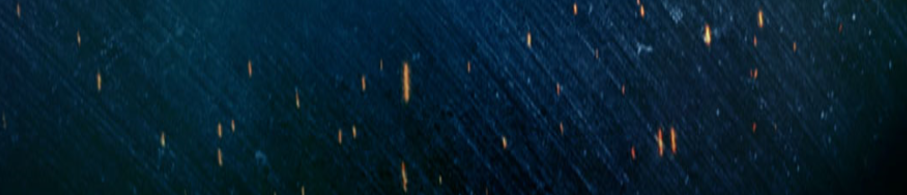 8. Players have impacts on energy supplies
1974 OPEC quadrupled the price of oil on the world market
1984-85 miners went on strike over mine closures and job losses
1990’s EU repealed the ‘Gas Burn directive’ which meant restrictions on it’s use were lifted
2007 White Paper ‘Meeting the Energy Challenge’ recognised need to build newer and more efficient power stations
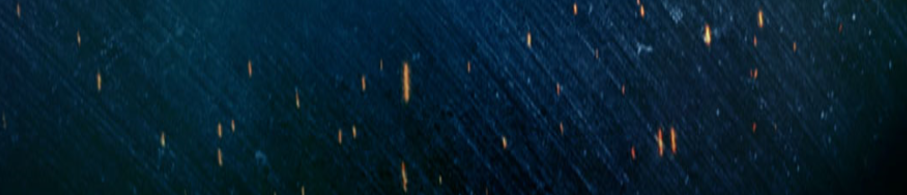 7. We use more energy than the 1950’s
Unsurprisingly, energy consumption has increased since the 1950’s
Why?
Between 1970 and 2000 it increased about 15%
Since 2000 it has increased approx. 1% per year.
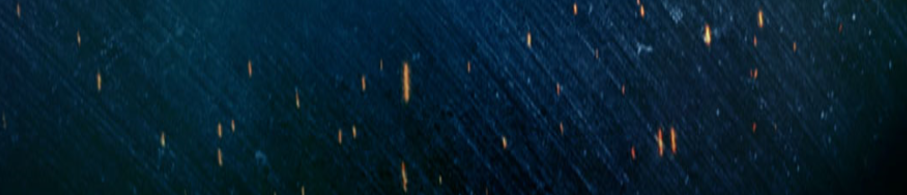 6. But we’re ‘greener’ than the 1950’s
How?
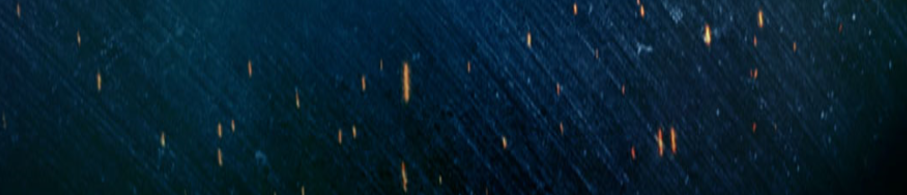 5. You can make energy from cow poo!
2011, Siloth, Cumbria
£4 million
Provides electricity for 4,000 homes
Waste matter can be sold/used as fertiliser
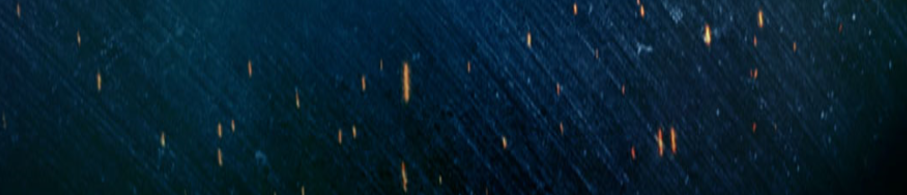 4. What the frack?
Fracking is a recent development with many arguments for and against
What are they?
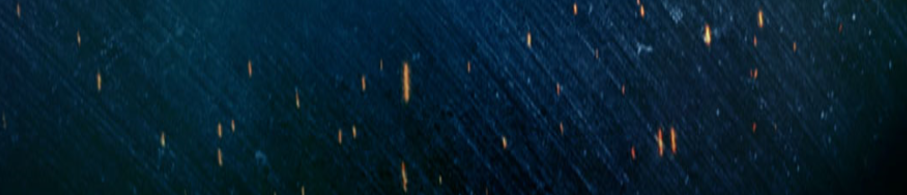 3. Foreign investment
In 2015, China agreed to invest approx. 1/3 of the cost of building Hinkley Point nuclear station (approx. £6 billion)
Once complete it will be run by French energy company EDF.
Any concerns?
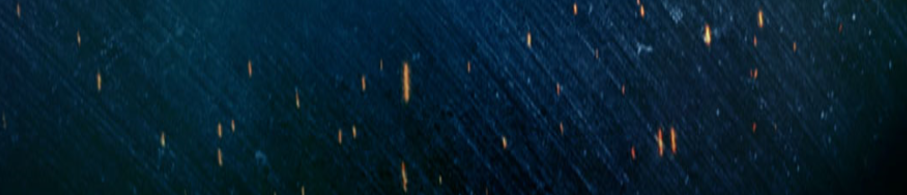 2. Solar Farms
Recently these have received huge subsidies from the government so are more profitable than farming.
Impacts?
2015 the subsidy was significantly reduced
Impacts?
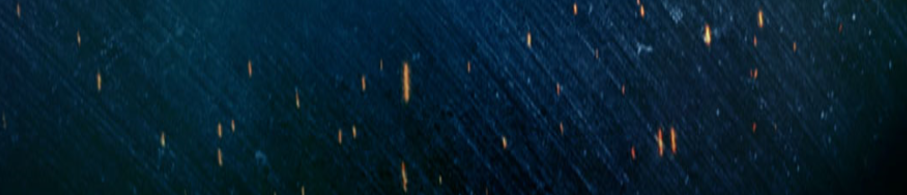 1. The future
What factors will affect the UK’s future energy supply? (6 marks)